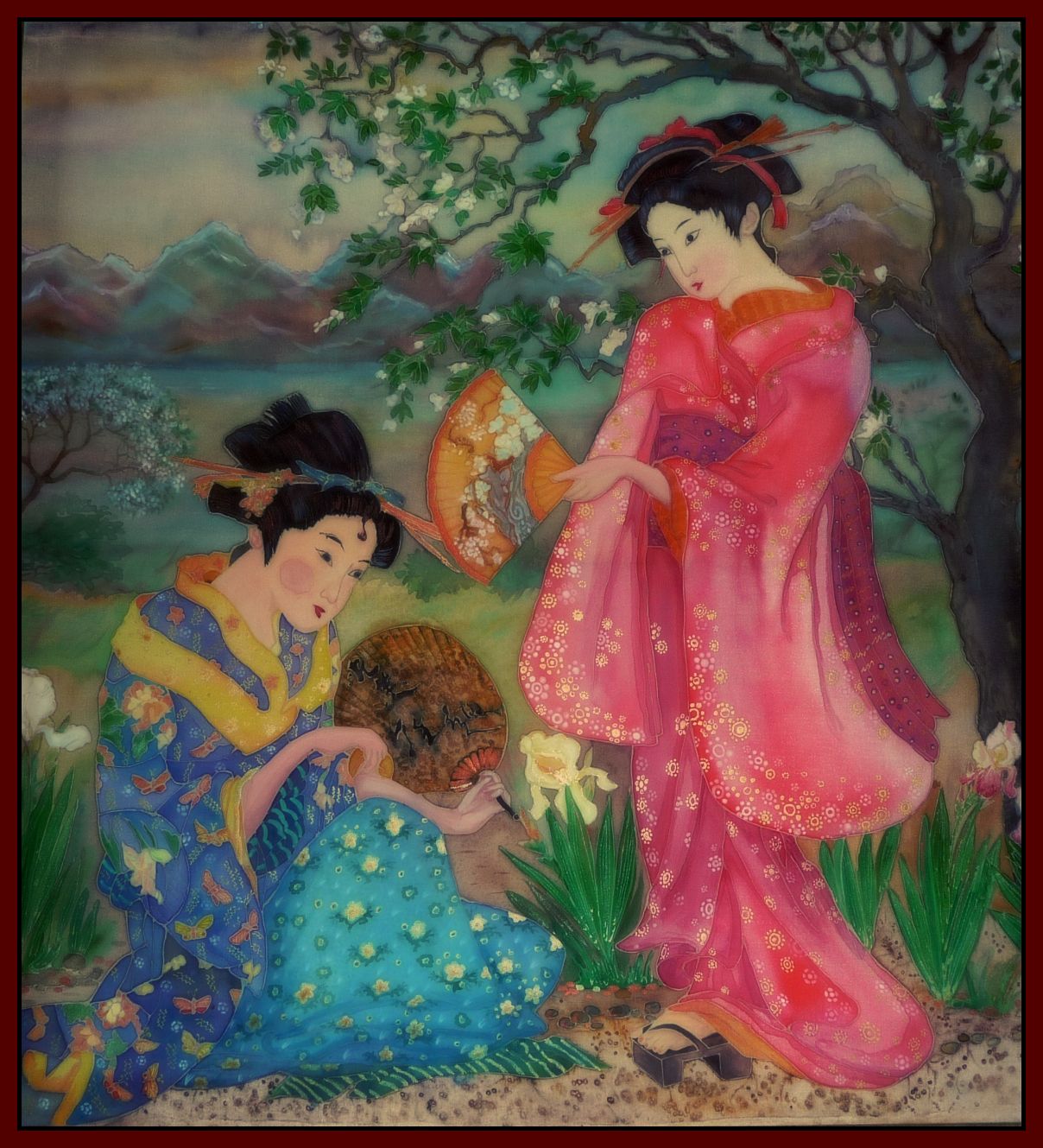 Художественная роспись ткани на занятиях декоративной композиции в художественной школе
МБУДО «Детская художественная школа №2»
Преподаватель высшей
 квалификационной категории:
КОЗИНА ИНЕССА МИХАЙЛОВНА
История возникновения росписи по ткани
Батик — batik — индонезийское слово. В переводе с индонезийского оно означает «капля воска». Membatik — рисовать, покрывать каплями, штриховать. Техника батик основана на том, что парафин, резиновый клей, а также некоторые другие смолы и лаки, будучи нанесёнными на ткань, не пропускают через себя краску — или, как говорят художники, «резервируют» от окраски отдельные участки ткани
Цели задания:
Развитие индивидуальных творческих способностей учеников средствами изобразительной техники батик.        Познакомить учеников с искусством батика , с инструментами,  предназначенными для росписи с особыми техниками и приёмами росписи. Развивать творческие способности детей, совершенствовать умение работать красками и кистью , пользоваться цветом как средством художественной выразительности.
Техники батика
Существует несколько видов батика — горячий, холодный, узелковый, свободная роспись. Они отличаются способом резервирования ткани.
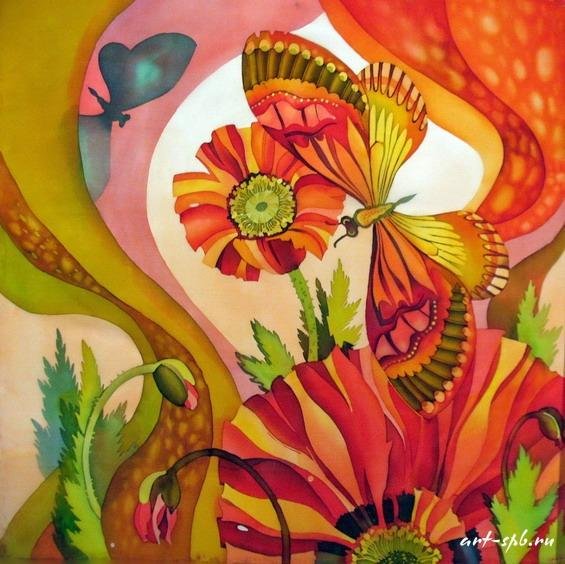 Инструменты и материалы:
деревянные подрамники                               ткань:х/б или тонкий шёлк натуральный или искусственный                                                         кнопки                                                                        краски                                                                кисти                                                резервирующий состав                                    бумага для эскизов                                             ножницы.
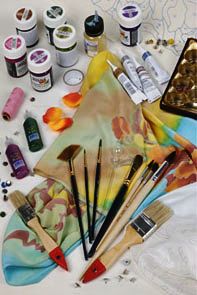 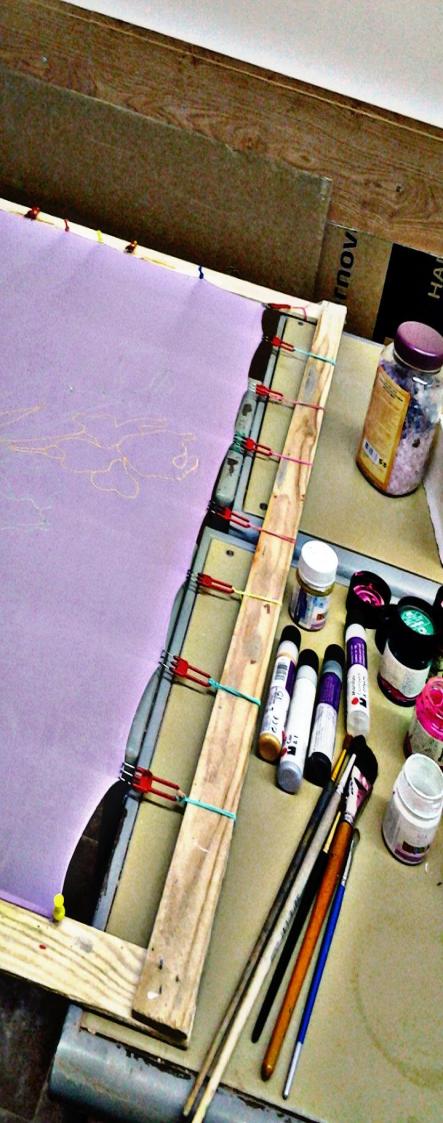 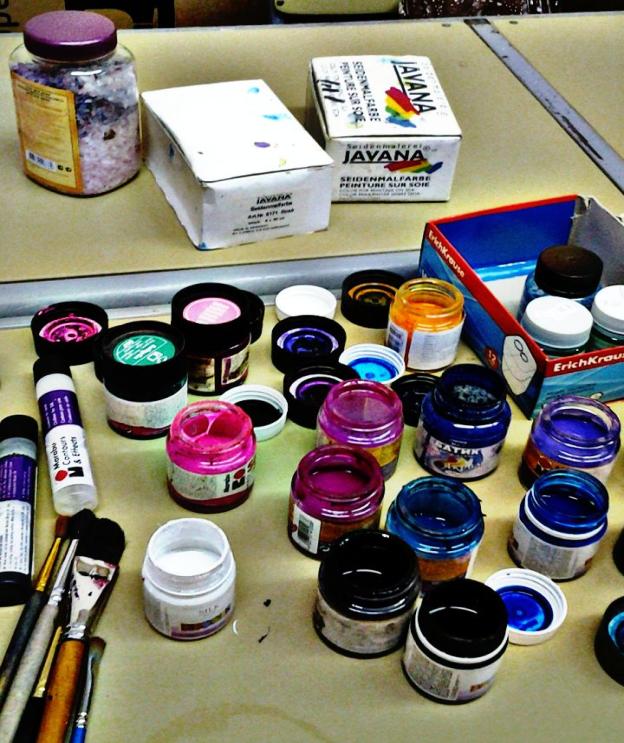 Этап работы:                                    1)Выполнение эскиза 2)Перевод рисунка на ткань
2) Обводка рисунка контуром
3) Роспись ткани
4) Готовое изделие
Платье «Ветка сакуры»
Коллекция «Виноград»
Коллекция «Морской бриз»
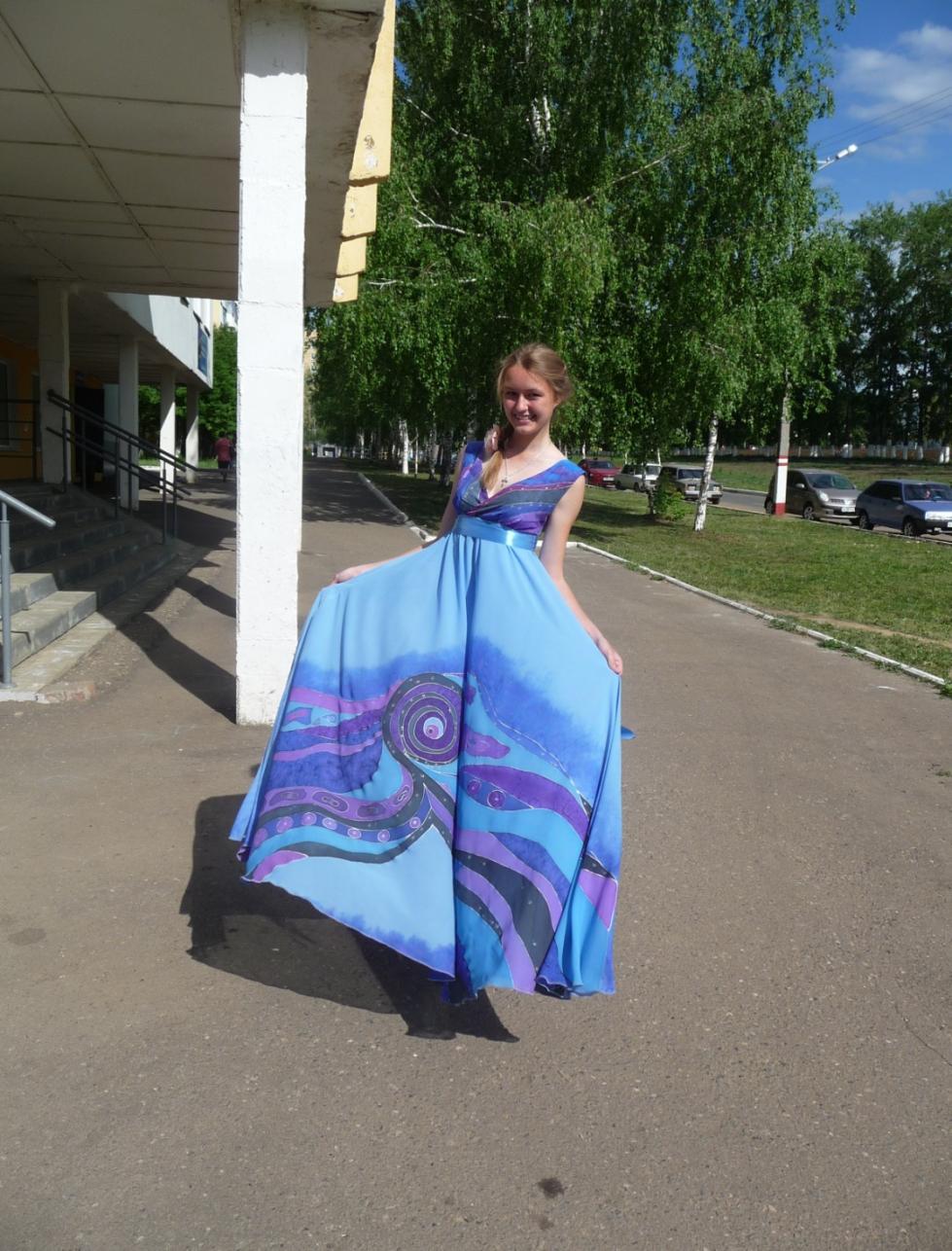 Участие в выставках
Спасибо за внимание!